Starter

Choose the biggest number in each pair of numbers below.
7   and   1
-1   and   1
6   and   2
5   and   -6
-2   and   -1
0   and   -4
What does equal mean?
Exactly the same value!
Complete the equations below by filling in the gaps – make sure both sides are equal.
5 + 6 = ___ + 8		7 + ___ = 8 + 5
___ + 3 = 10 + 2		5 + 7 = ___ + 6
___ + 11 = 16 + 9		32 + 13 = 26 + ___
3
6
6
9
19
12
What is an inequality?
Inequality
Inequality
Not equal to
Greater than
Less than
Inequality Symbols
>
greater than
≥
greater than or equal to
For example, 6 is greater than 3

6 > 3
3, 4, 5, 6, 7…
12, 13, 14, 15, 16…
-2, -1, 0, 1, 2…
12, 13, 14, 15, 16…
18, 19, 20, 21, 22…
3, 4, 5, 6, 7…
Inequality Symbols
less than
<
≤
less than or equal to
For example, 4 is less than 9

4 < 9
Write five possible whole numbers which x can be for each inequality
9, 8, 7, 6, 5…
92, 91, 90, 89, 88…
-6, -7, -8, -9, -10…
6, 5, 4, 3, 2…
2, 1, 0, -1, -2…
0, -1, -2, -3, -4…
Which statements go with which inequality?
Put the correct symbols (< or >) between these pairs of numbers:
<

<

>

>

>
>

>

>

>

<
2	-1

4	-6

-3	1

-4	-9

-5	-1
5	8

0	4

7	3

9	-2

2	-1
7	3

9	-2

2	-1

4	-6

-3	1
>

>

<

>

<
Write five possible whole numbers which x can be for each inequality
6, 7, 8, 9
12, 13, 14, 15
-4, -3, -2, -1
3, 4, 5, 6, 7
12, 13, 14, 15, 16, 17, 18, 19
-2, -1, 0, 1, 2, 3
We can plot inequalities on number lines…
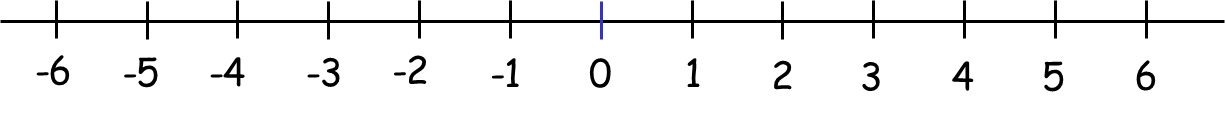 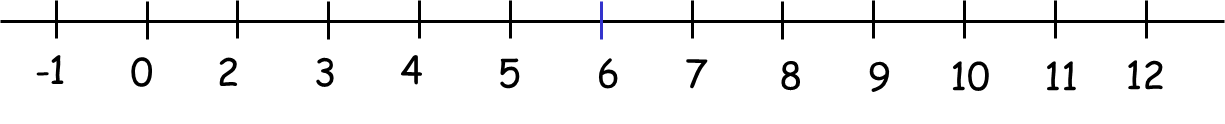 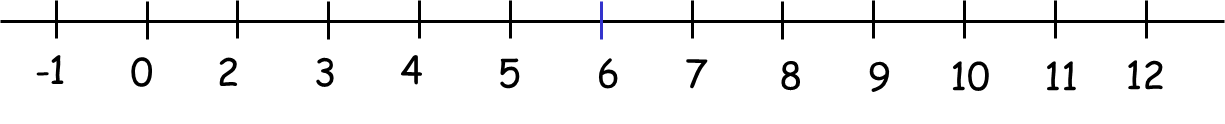 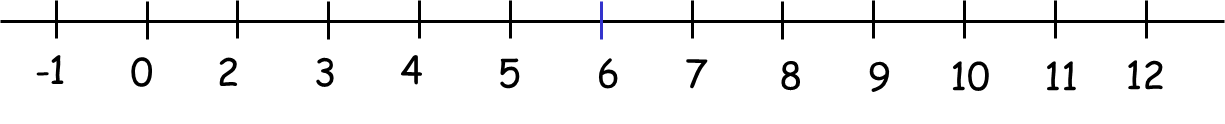 Pair Activity

Complete the Tarsia jigsaw, matching the inequalities to those displayed on the number lines.
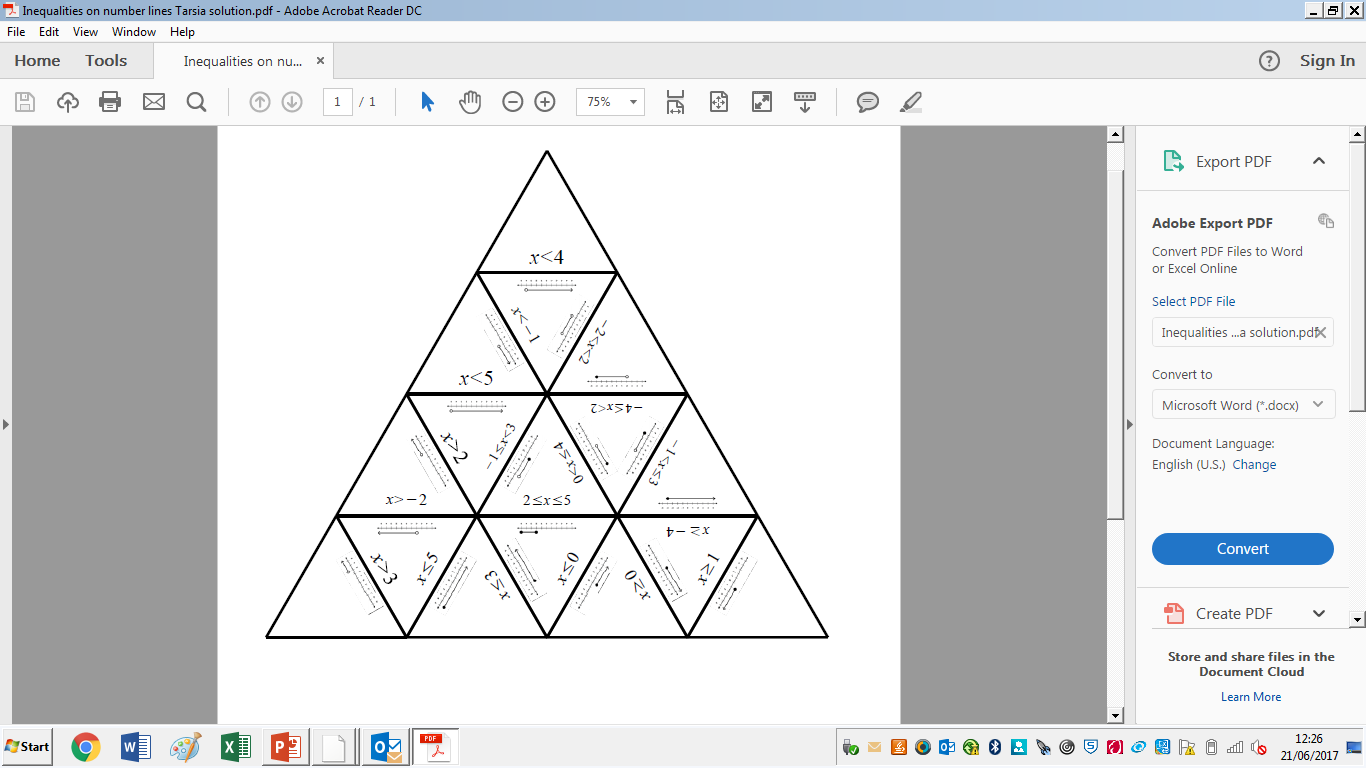